AMPS WINTER YOPP-SH FORECAST 
DATA IMPACT STUDYJordan G. Powers1, Kevin W. Manning1,and David H. Bromwich2
1 Mesoscale and Microscale Meteorology Laboratory
  National Center for Atmospheric Research
  Boulder, Colorado, USA

2 Atmospheric Sciences Program and Byrd Polar and Climate Research Center
  The Ohio State University
  Columbus, Ohio , USA

YOPP-SH Workshop
Madison, Wisconsin, USA
May 31–June 2, 2023
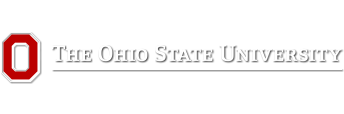 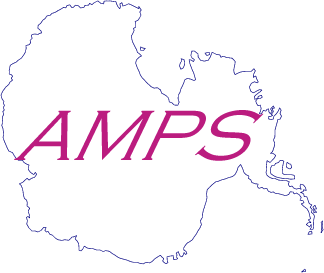 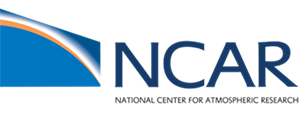 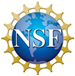 BACKGROUND

• WMO Polar Prediction Project (PPP)  (2013–2022)

	– Goal: Research to improve environmental 													prediction for the polar regions

	– YOPP-SH: Year of Polar Prediction— Southern Hemisphere

		• Program of the PPP: Observation and prediction in the 
											high southern latitudes

	– YOPP-SH Winter Campaign: April–August 2022

		• Approach: Targeted Observing Periods (TOPs) (1–2 weeks) 
						with enhanced atmospheric observing

		• Cf: YOPP-SH Summer (Nov 2018 – Feb 2019) campaign with 								continuous observation activities
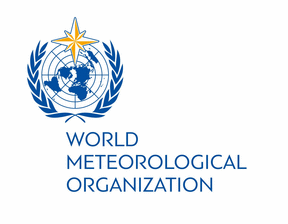 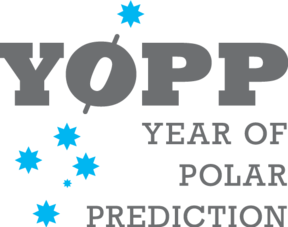 BACKGROUND

• YOPP-SH Winter Campaign Data

	(i) Extra radiosonde launches from Antarctic/sub-Antarctic stations

	(ii) Enhanced observation systems at selected stations 
			(e.g., Micro Rain Radar, Anasphere sonde instruments)

• Current Ohio State/NCAR Study: Use YOPP Winter Datasets to 				Improve WRF and AMPS Forecasts for Antarctica 

	– Methodology: Model forecast experiments and case simulations

	– Tools: 
			 Weather Research and Forecasting (WRF) Model

			 WRF data assimilation (DA) systems

			 YOPP-SH winter sounding and special surface data
OSU/NCAR STUDY AREAS

	1) Investigate Effects of Enhanced-Sounding Dataset on AMPS 				Winter Forecasts (Data Impact Study)

		– Analyze forecast impacts of augmented SH sounding program

		– Assess potential of new DA approach for use in AMPS

	2) Examine WRF Polar Cloud Simulations (Ohio State)

	 	– Apply YOPP-SH special observations for evaluation of 							WRF cloud simulations by microphysics schemes: 
				Davis, Vernadsky

		– Special measurements: Microwave radar; 
				ceilometer cloud phase; cloud constituent data

		– Aim: Improve microphysics for WRF polar applications
DATA IMPACT STUDY
• Approach: Data Assimilation Experiments 

	(1) Test enhanced TOP sonde dataset

	(2) Test new data assimilation (DA) method for AMPS

		– Multi-Resolution Incremental 4DVAR (MRI-4DVAR)

• Tool: Modified AMPS WRF configuration 



	– 24-km Southern Ocean grid: Expanded from 
		AMPS 24-km grid to capture more of 
		Australia

	– 8-km Antarctic grid: Same as AMPS WRF
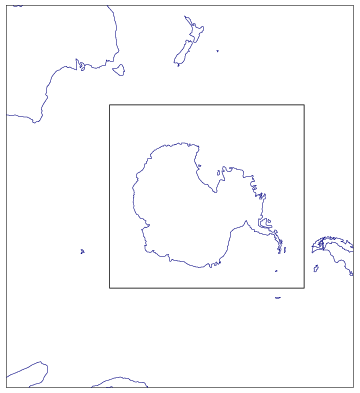 24 km
8 km
8 km
DATASET EXPERIMENTS
• Experiment 1— STD: AMPS WRF Standard Observations

				– Surface AWS and station obs

				– Radiosondes

				– Ships and buoys

				– Aircraft reports 

				– Satellite winds

				– Satellite radiance measurements

				– GPSRO (radio occultation) measurements

• Experiment 2— TOP: AMPS Standard Observations 
								+ TOP Extra Soundings
YOPP-SH TOP RADIOSONDE SITES
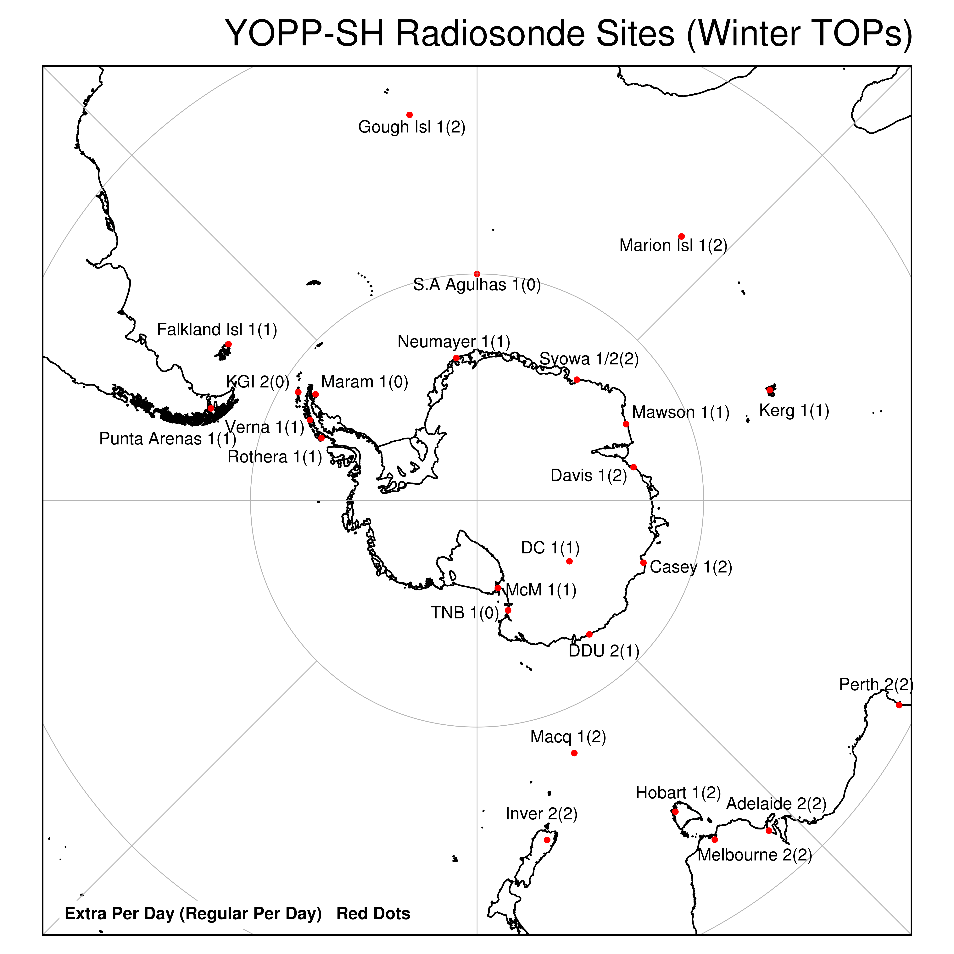 YOPP-SH TOP 
Radiosonde Sites

Numbers: X (Y)

X= No. extra sondes/day

(Y)= No. regular sondes/day

Approx. total for TOPS: 1200
Invercargill
2 (2)

2 extra  (2 regular)
DATA	ASSIMILATION EXPERIMENTS: APPROACH 1— MRI-4DVAR

	1) MRI-4DVAR: Multi-Resolution Incremental 4-D Variational DA

		– 4DVAR: Obs assimilated at their actual times within a time window

			• Cf. 3DVAR: Single-time attribution for all obs

			• 6-hr assimilation window

		– 4DVAR: Better analyses and forecasts than 3DVAR, but much 
								more computationally expensive

		– Multi-Resolution Incremental: Two-phased approach using 									coarser and finer horizontal grid spacings on the 								assimilation domain in different steps to save cost

						(i) Calculation of background–obs departures: 
										Regular grid spacing used— 24 km

						(ii) Generation of analysis increments (minimization): 											Coarser grid spacing used— 72 km
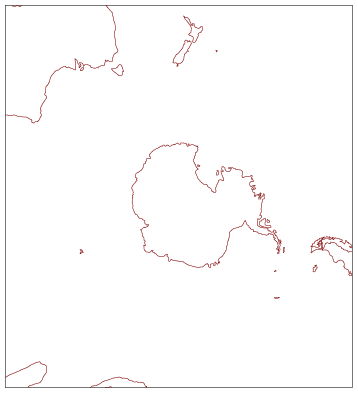 Experiment assimilation domain
DATA ASSIMILATION EXPERIMENTS: APPROACH 2— 3DEnVar

	2) 3DEnVar: 3-Dimensional Ensemble-Variational DA

		– Used by WRF in AMPS

		– Ensemble-Variational: Process uses background error (BE) 								information from a (WRF) forecast ensemble

		– 2 BE sources in 3DEnVar: Static and Ensemble
(1) BEs derived from previous fcsts: 
		 Static BEs
(2) BEs derived from current ensemble of fcsts: 
Ensemble BEs (“flow-dependent” errors)
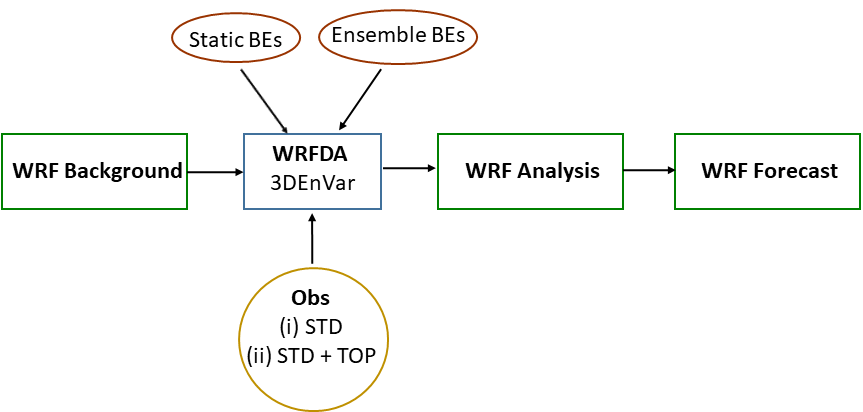 WRF forecast preparation path
Observations (incl. TOP soundings)
FORECAST EXPERIMENTS

	• WRF Forecasts for TOPs

		– Initializations: 0000 and 1200 UTC for every TOP day

		– Length: 120 hrs

		– 6-hr cycled forecasts with DA performed leading up to each 				target forecast

	• TOPs		Period				Region of Extra Sondes
		1		9–16 May 2022		pan-Antarctic
		2		2–8 June 				pan-Antarctic
		3		1–9 July				East Antarctica–Ross Sea
		4		14–19 July			pan-Antarctic
		5		23–29 July			Antarctic Peninsula
		6		29 July–3 August 		East Antarctica
		7		20–30 August			pan-Antarctic
Lessons Learned: WRF Cycling

	• Issue: WRF time step formulation

		– WRF adaptive model time step (dt) found to result in noise

			 Adaptive dt: Time step adjusts automatically to 						get longer when model stability allows

			 Permits a longer model time step and thus shorter 					forecast wallclock times

		– Fix: Constant dt specified 
 
	• Issue: Noise early in cycling forecasts

		– Digital Filter Initialization (DFI): WRF feature to eliminate 				gravity waves at model startup

		– Fix: DFI implemented
Lessons Learned: WRF Cycling 

	 • Issue: Forecast temperature bias aloft

		– Problem: Significant cold bias seen around 200 mb

		– Fix: Apply spectral nudging at model upper 							levels in cycling periods

		– Nudging source: GFS 3-hr forecasts

		– Selected scale nudging applied for:  T, GHT, u, v

	 • Issue: Model top noise

		 – Seen with WRF option of layer of implicit gravity wave 			damping from the AMPS configuration

			Purpose: Handle wave reflection from model top

		 – Fix: Explicit upper diffusion layer option applied
				→ Option used by Ohio State
Lessons Learned: MRI-4DVAR 

	 • MRI-4DVAR complicated: Much time required to 
										configure/tune system
			Thanks to: 
					 Kevin Manning (NCAR)

				 	 Anastasiia Chyhareva 
						(Ukrainian Hydrometeorological Institute and 								National Antarctic Science Center)

	 • Compute hardware issues: Trial and error testing needed to 					determine HPC memory and CPU requirements for 4DVAR

	 • Data issue: Assimilation of satellite radiance data— 4DVAR crashed 			in testing apparently due to inconsistent observation thinning 

	 • 4DVAR may be computationally unaffordable: 

		Testing to be done on new NCAR community HPC this summer
Sounding Assimilation Testing: TOP 1   (9 May 2022)

– Clear effects of extra soundings 

– Differences propagate from modified regions: Wavelike patterns
Model Column Pressure (μ) 
Difference, Hr 1  TOP – STD
T Difference, Hr 0    TOP – STD
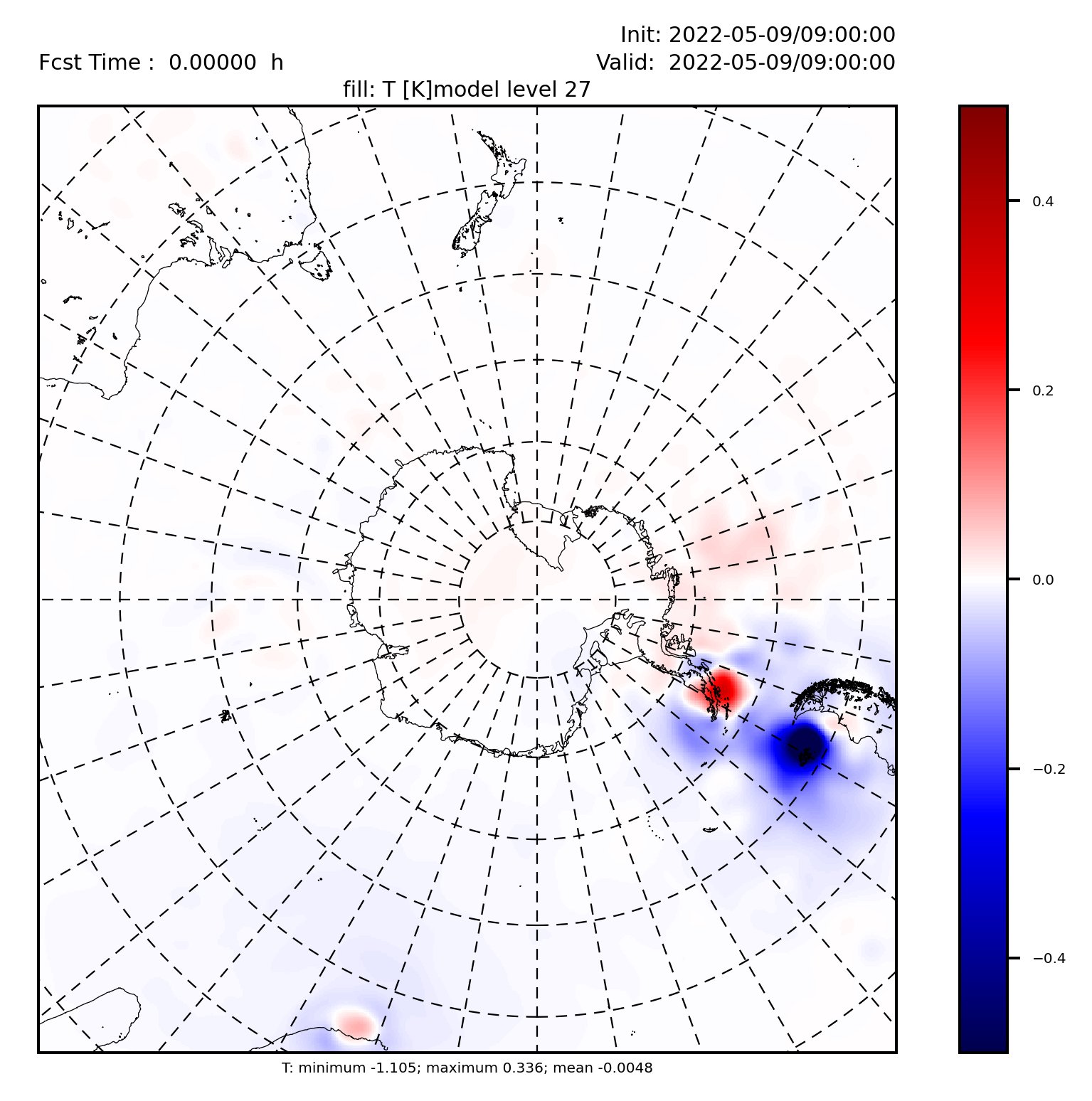 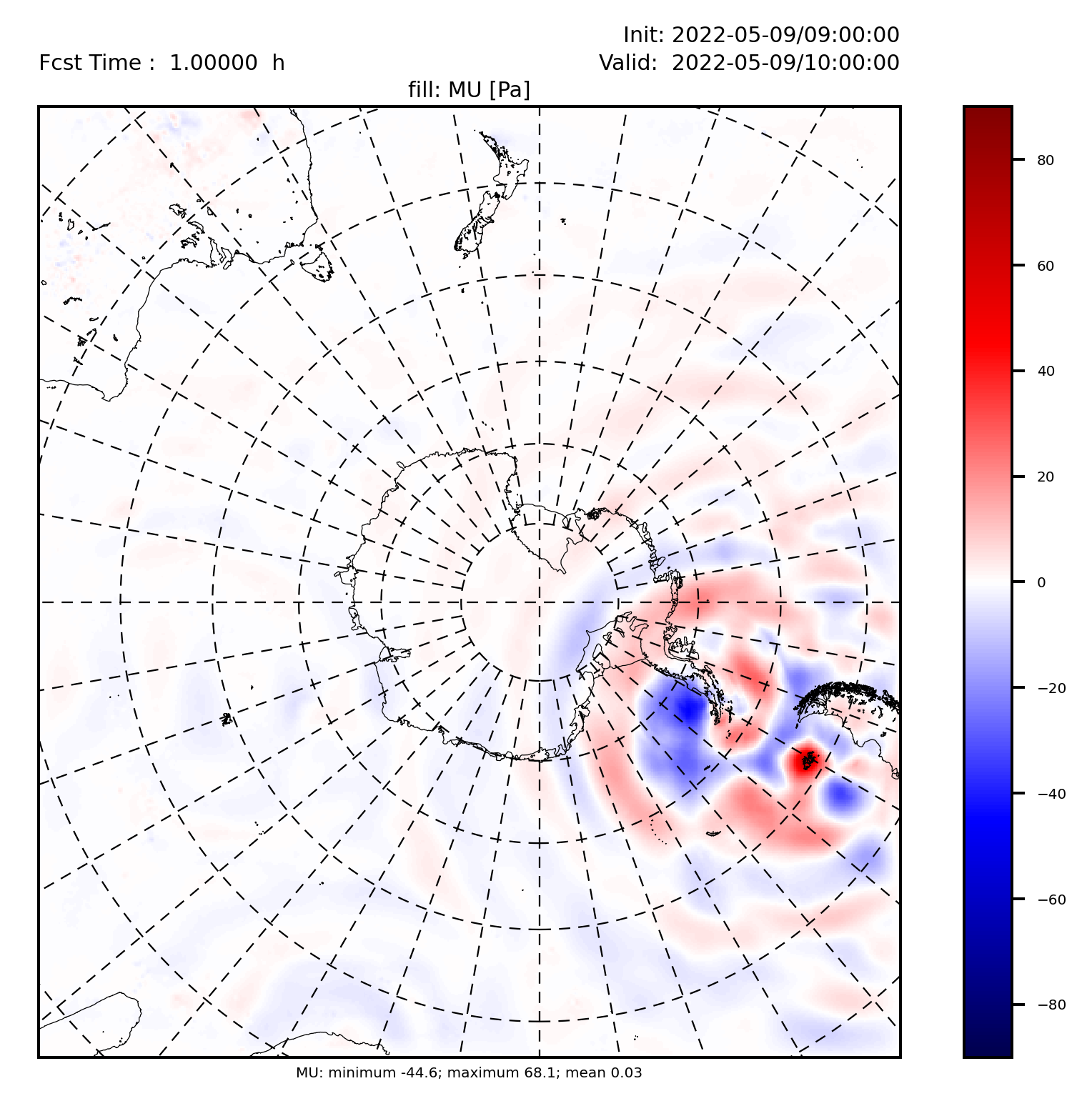 +.9 mb
+.5 C
Extra sounding
Locations:
Mt. Pleasant, Marambio, 
Vernadsky, Rothera
+.35 C
Wavelike 
difference
patterns
-1.1 C
-.5 C
-.9 mb
μ: psurface – ptop difference (hPa)
TOP – STD     Hr 1 
1000 UTC 9 May 2022  ptop=10 mb
~500 mb (level 27) T difference (K)
TOP – STD     Hr 0
0900 UTC 9 May 2022
Sounding Assimilation Testing: TOP 1   (11 May 2022)

– Signals of extra soundings in East Antarctica seen: 

	Syowa, Mawson, Davis, Zhongshan, Casey, Dumont d’Urville
Model Column Pressure (μ) 
Difference, Hr 1
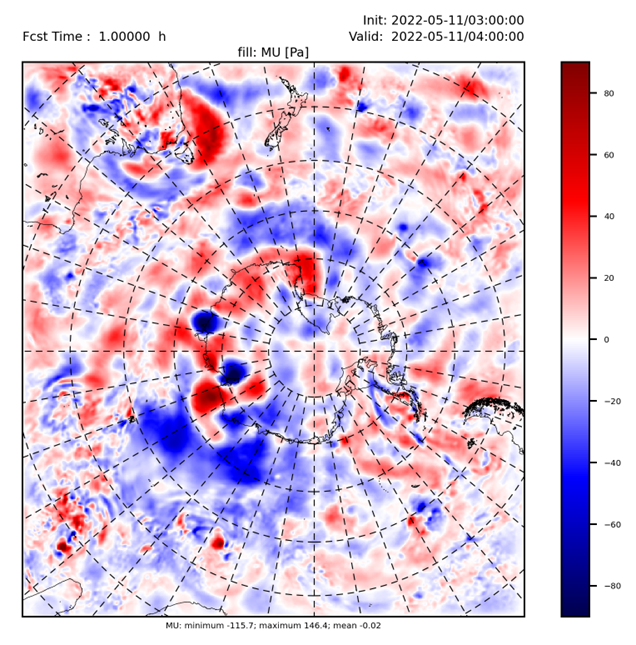 +.9 mb
μ TOP – μ STD 
μ (psurface – ptop) 
	difference (hPa)

TOP – STD     Hr 1 
0400 UTC 11 May 2022


0300 UTC 11 May initialization
Extra sounding
locations
-.9 mb
SUMMARY: Winter YOPP-SH Data Impact Study

• Experiment Status

	– Data assimilation setup: Much time put into MRI-4DVAR 
							configuration and adjustment

	– WRF setup: Model configuration tweaking required

				 Nudging applied (cycling period)

				 DFI applied 

				 Upper diffusion damping layer implemented

• Preliminary Results

	– Cold bias aloft in WRF cycling period → Nudging fix 

	– Clear differences from soundings 

	– Difference propagate from sounding locations

	– TOP/STD forecast differences become “noisy” by Hr 6
EXPERIMENTS: DATA ASSIMILATION APPROACH 2

	2) 3DEnVar: 3-Dimensional Ensemble-Variational DA

		– DA method used by WRF in AMPS

		 – Observations gathered in a time window around the initialization 					time (e.g., 3 hrs), but the obs are considered valid at init time

		– Esnemble-Variational method: Uses some background error (BE) 					information from a (WRF) forecast ensemble
(i)  BEs derived from AMPS fcsts: 
		 Static BEs
(ii) BEs from AMPS ensemble: 
Ensemble BEs (flow-dependent)
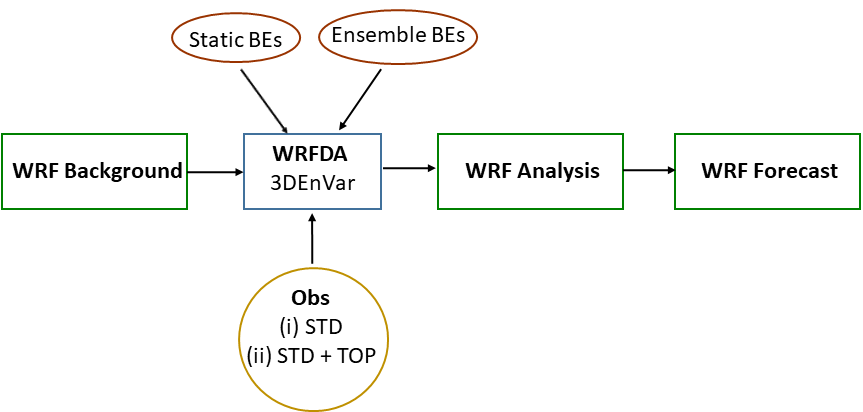 WRF DA and 
forecast path